Rightly Dividing The Word
1
Contrasting The Old Testament With The New Testament
W. 65th St church of Christ / August 17, 2008
Don McClain
Rightly Dividing The Word
2
The need to correctly understand the scriptures – (Eph 5:19)
MUST recognize the two main divisions of the Bible - “The OLD & NEW Testaments.
What are some of the differences between the Old & New Covenants
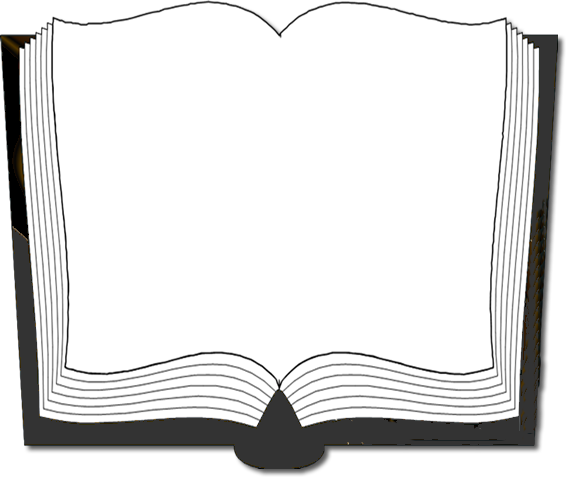 2 Timothy 2:15 (NKJV) 15 Be diligent to present yourself approved to God, a worker who does not need to be ashamed, rightly dividing the word of truth.
W. 65th St church of Christ / August 17, 2008
Don McClain
Rightly Dividing The Word
3
The Old & New Testaments Contrasted
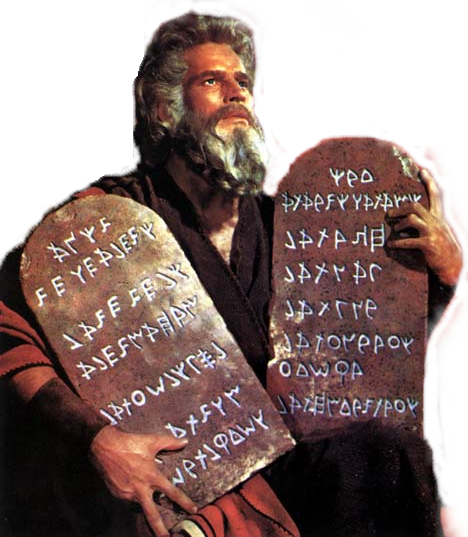 In Description 
Law Giver - Officers & Tabernacle
Power
Blessings & Promises
Purpose
Effective Time Period
W. 65th St church of Christ / August 17, 2008
Don McClain
The Old & New Testaments Contrasted
4
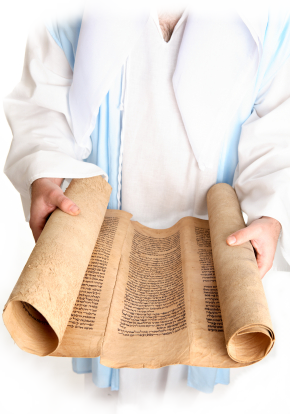 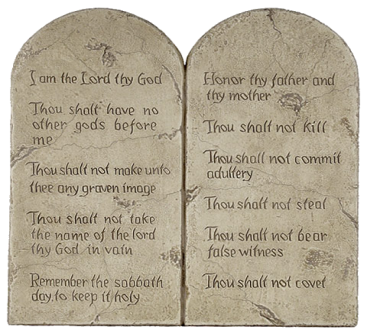 In Description
Old
New
W. 65th St church of Christ / August 17, 2008
Don McClain
The Old & New Testaments Contrasted
5
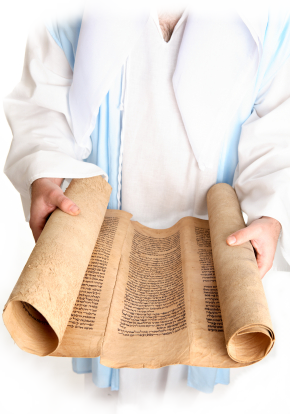 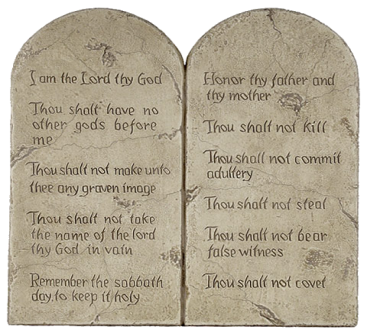 Old
New
Law Giver - Officers & Tabernacle
W. 65th St church of Christ / August 17, 2008
Don McClain
The Old & New Testaments Contrasted
6
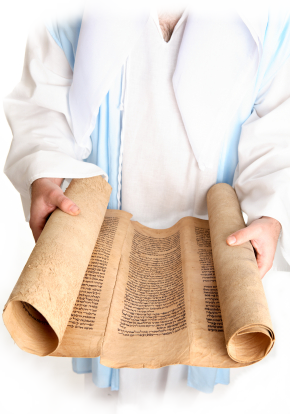 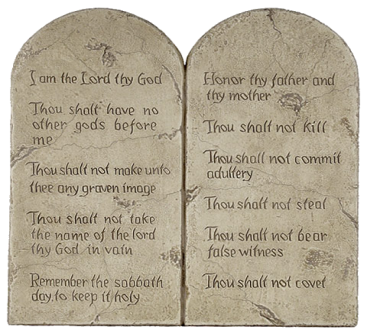 In Its Power
Old
New
W. 65th St church of Christ / August 17, 2008
Don McClain
The Old & New Testaments Contrasted
7
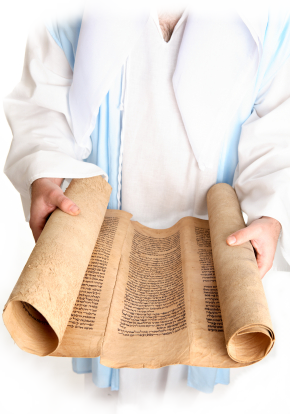 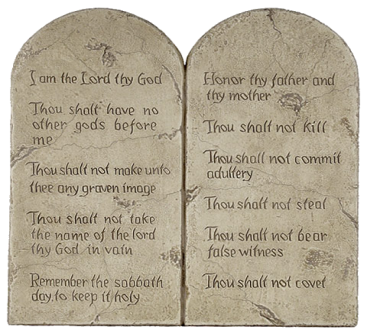 In Blessings & Promises
Old
New
W. 65th St church of Christ / August 17, 2008
Don McClain
The Old & New Testaments Contrasted
8
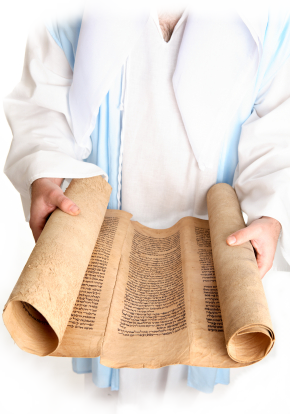 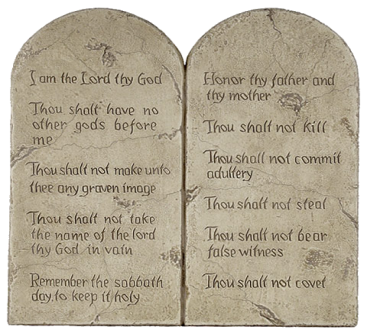 In Purpose
Old
New
W. 65th St church of Christ / August 17, 2008
Don McClain
The Old & New Testaments Contrasted
9
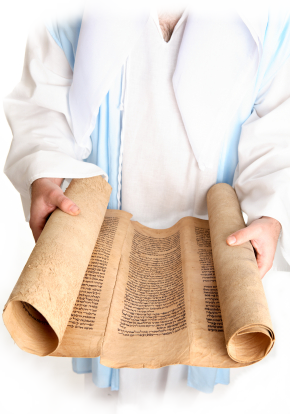 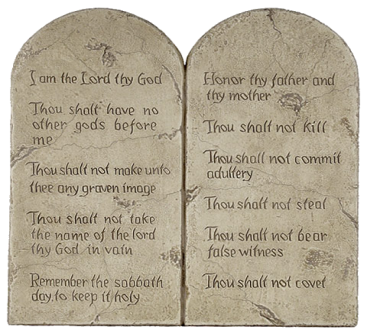 In Effective Time Period
Old
New
W. 65th St church of Christ / August 17, 2008
Don McClain
Rightly Dividing The Word
10
The Old & New Testaments Contrasted
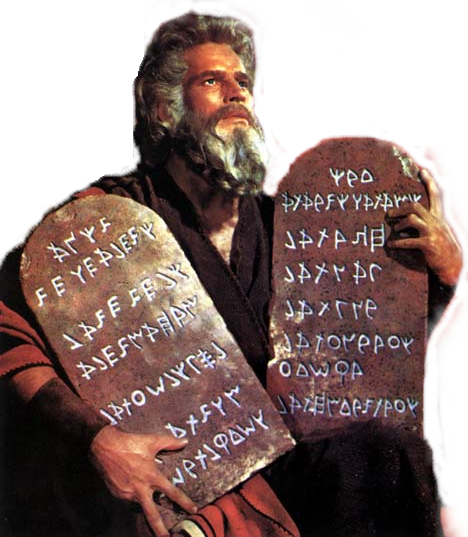 In Description 
Law Giver - Officers & Tabernacle
Power
Blessings & Promises
Purpose
Effective Time Period
W. 65th St church of Christ / August 17, 2008
Don McClain
Rightly Dividing The Word
11
The Old & New Testaments Contrasted
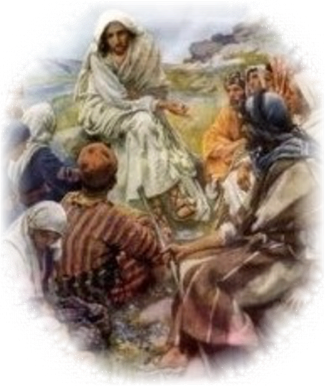 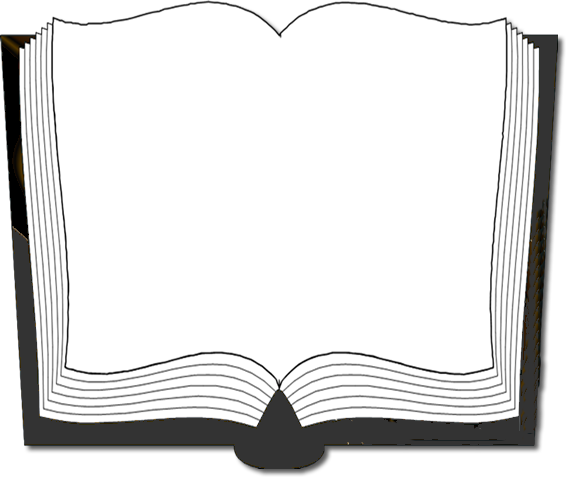 Hebrews 1:1-2 (NKJV) 1 God, who at various times and in various ways spoke in time past to the fathers by the prophets, 2 has in these last days spoken to us by His Son, whom He has appointed heir of all things, through whom also He made the worlds;
W. 65th St church of Christ / August 17, 2008
Don McClain